Conjunctions
Learning Outcomes
Conjunctions Song
Graffiti Wall of Conjunctions
Group Activity – Conjunctions – Create Meaningful Sentences 
Spelling City
2 groups to work with Mr Beaman and Mrs Spencer 
Spelling List extensions – new words with same pattern and adding suffixes to existing words.
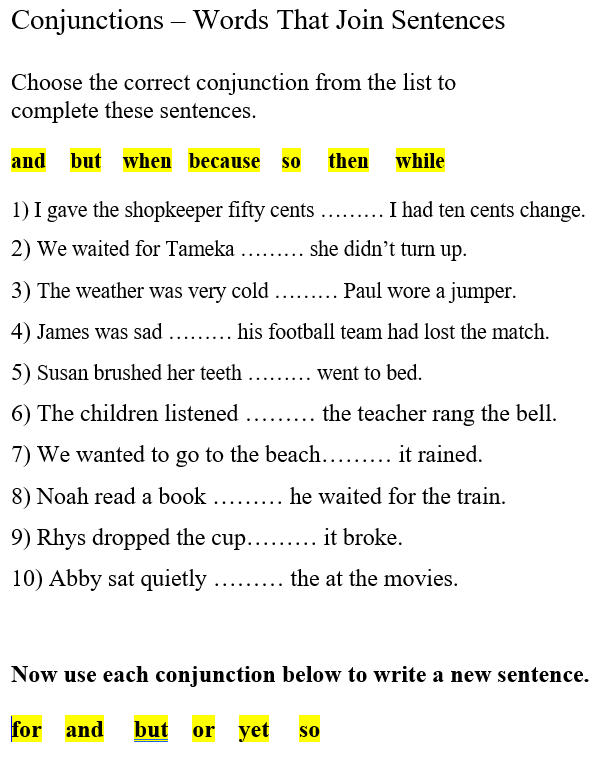 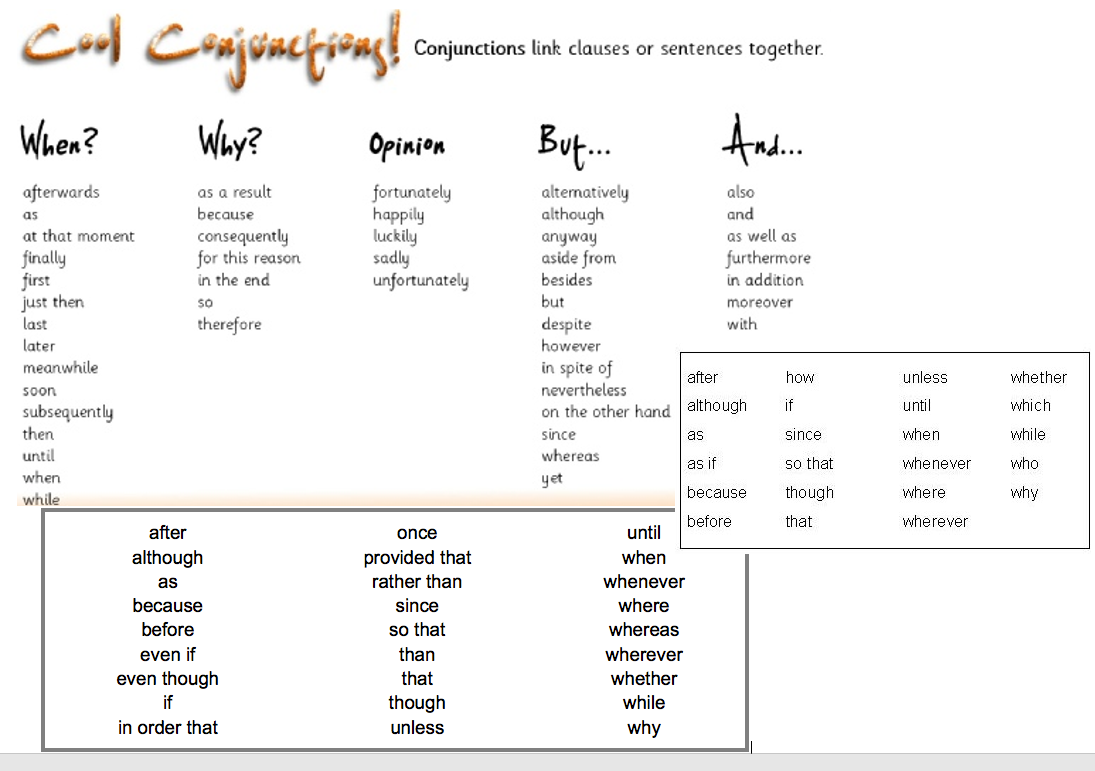 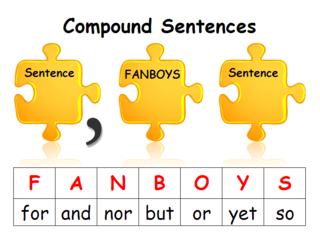